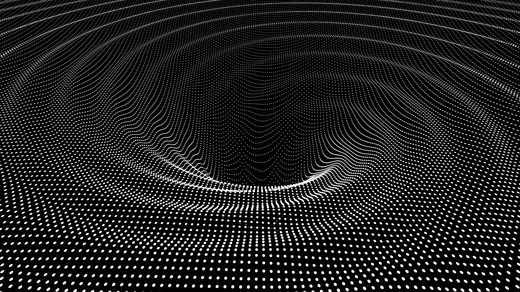 Semiclassical energy fluxes at the inner horizon of a rotating black hole
Noa Zilberman
Under the supervision of Prof. Amos Ori
Technion, Haifa, Israel
GR23 International Conference, Beijing, China
July 2022
This talk is based on the following papers:
Two-point function of a quantum scalar field in the interior region of a Kerr black hole,
NZ, M. Casals, A. Ori and A. C. Ottewill (arXiv:2203.07780)
Quantum fluxes at the inner horizon of a spinning black hole, 
NZ, M. Casals, A. Ori and A. C. Ottewill (arXiv:2203.08502)
Related previous works in the spherical charged case
Analysis of quantum effects inside spherical charged black holes,
A. Lanir, A. Ori, NZ, O. Sela, A. Maline, A. Levi (Phys. Rev. D 99, 061502, 2019)
Quantum fluxes at the inner horizon of a spherical charged black hole,
NZ, A. Levi and A. Ori (Phys. Rev. Lett. 124, 171302, 2020)
Quantum fluxes at the inner horizon of a near-extremal spherical charged black hole, NZ and A. Ori (Phys. Rev. D 104, 024066, 2021)
Another universe
r=0
r=0
???
Inner horizon
Inner horizon
Cauchy horizon
Black hole
Event horizon
Our universe
r=∞
r=∞
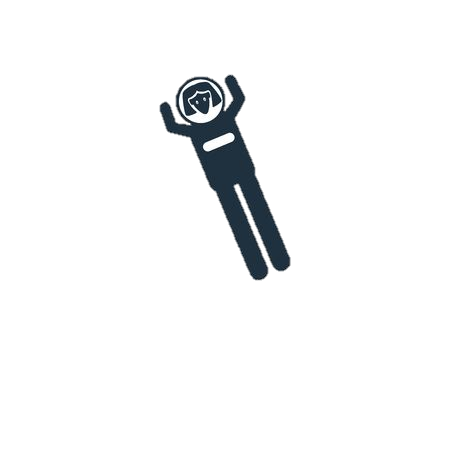 In this talk:
Motivation and basic framework
Unruh quantum state 
Mode contributions to the fluxes
Renormalization via state subtraction
Numerical results
Backreaction (preliminary) and summary
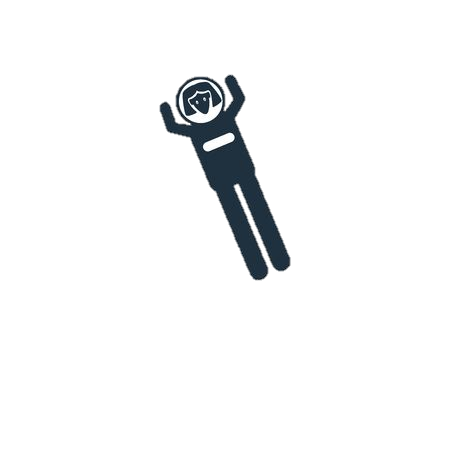 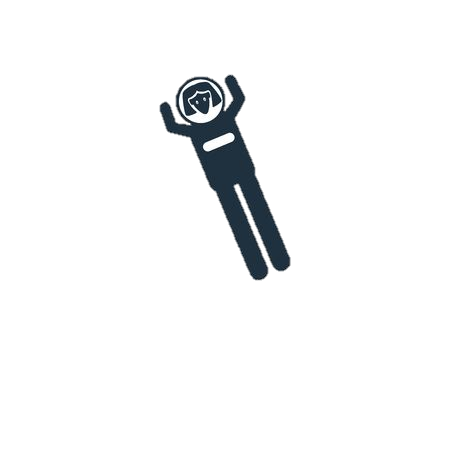 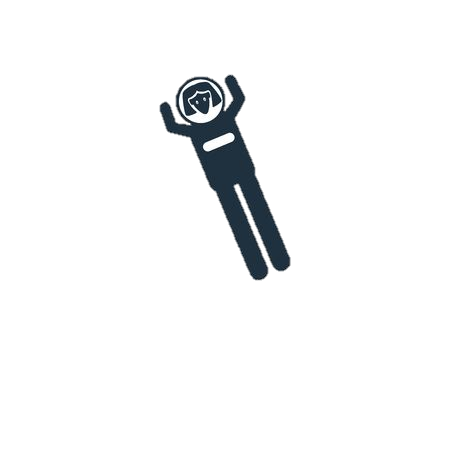 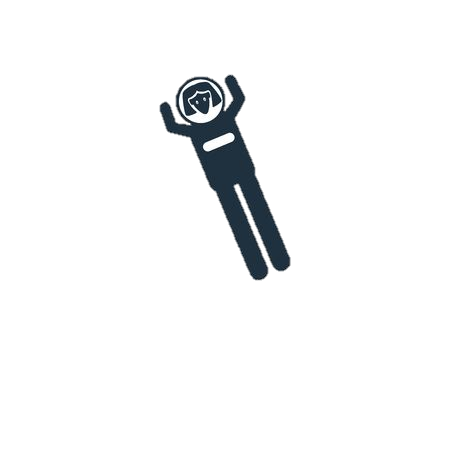 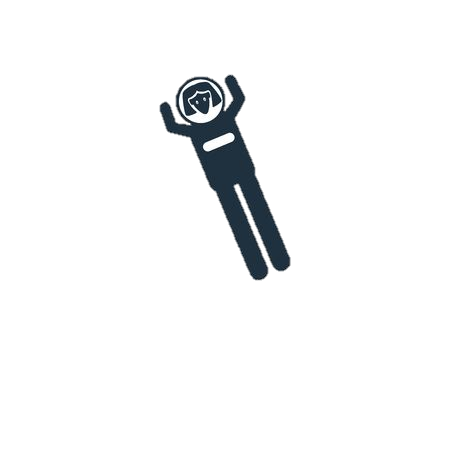 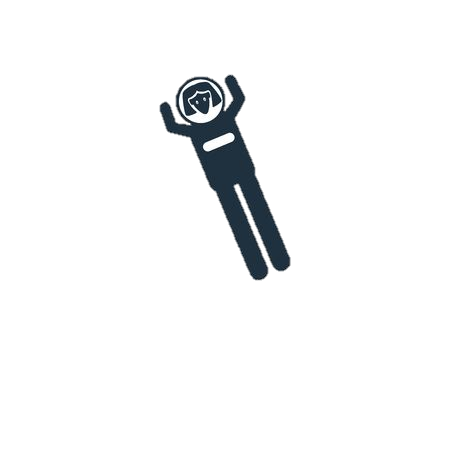 Motivation
Quantum effects modify spacetime geometry (e.g., Hawking)
Classical perturbations alter otherwise regular BH interiors
	Cauchy horizon null weak singularity 
Quantum perturbations: stronger singularity?
Recent results in the spherical charged case
    Our goal: address this issue via concrete calculation in the rotating case.
Spinning: A. Ori (1992). Charged: A. Ori (1991).
 E. Poisson and W. Israel (1990).
N. D. Birrell and P. C. W. Davies (1978).
W. A. Hiscock (1980).
A. C. Ottewill and E. Winstanley (2000).
A. Lanir, A. Ori, NZ, O. Sela, A. Maline, A. Levi (2019).
NZ, A. Levi and A. Ori (2020).     NZ and A. Ori (2021).
S. Hollands, R. M. Wald and J. Zahn (2020).
S. Hollands, C. Klein and J. Zahn (2020).
Previous analytical works on the CH divergence
The semi-classical formulation of GR
Quantum matter fields propagating on a classical curved spacetime
Semi-classical Einstein equation:
Backreaction
A requirement for self consistency
First (challenging) step:
Compute the renormalized stress energy tensor on classical black hole backgrounds
Kerr metric
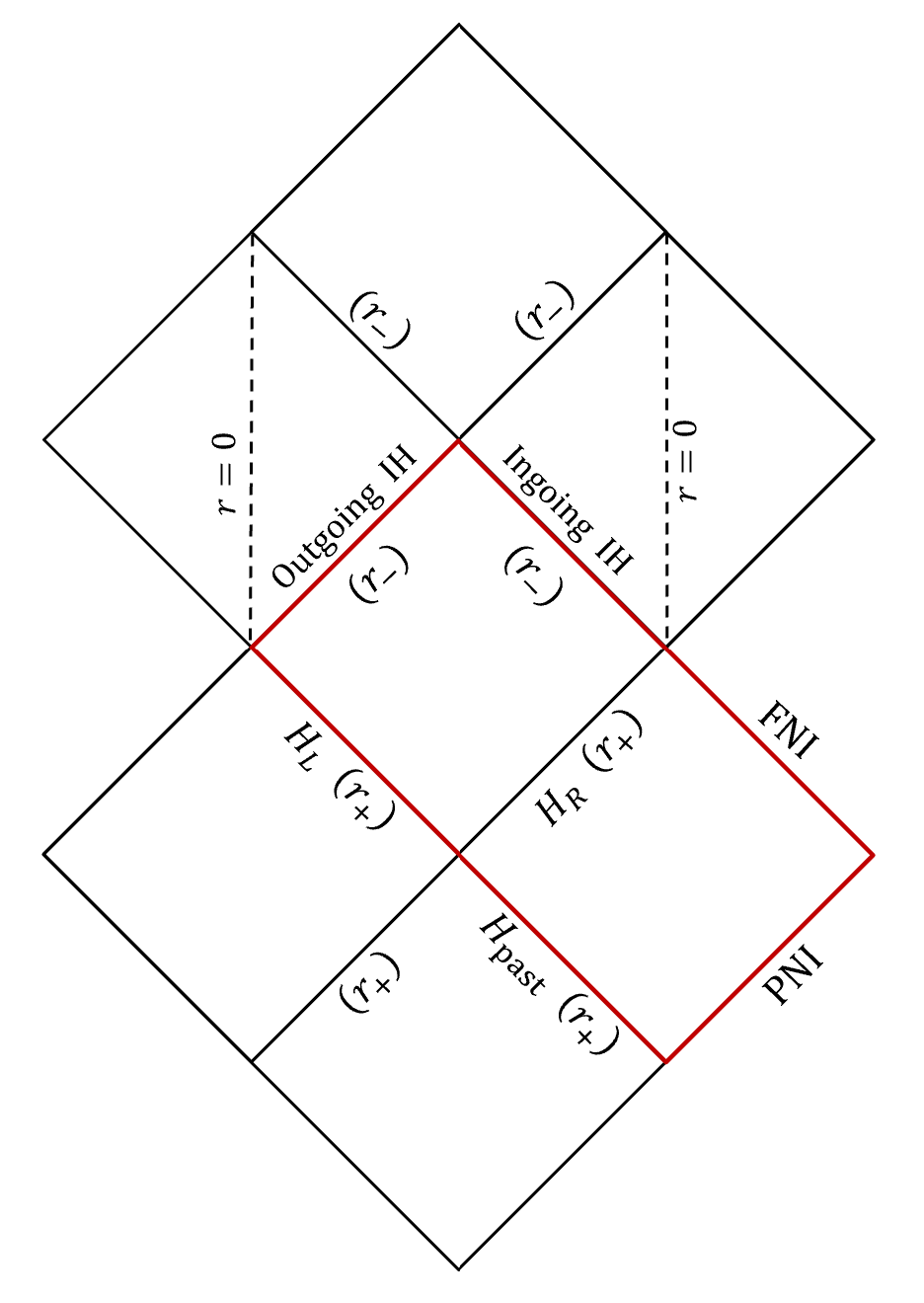 CH
Black hole interior
Exterior universe
Schwarzschild
Extremal Kerr
Maximally extended, non-extremal Kerr BH
The field
covariant d’Alembertian
The Teukolsky equation: (on Kerr background)
Field decomposition
temporal
angular
radial
Spheroidal eigenfunction
Spheroidal eigenvalue
Outside:
The radial equation
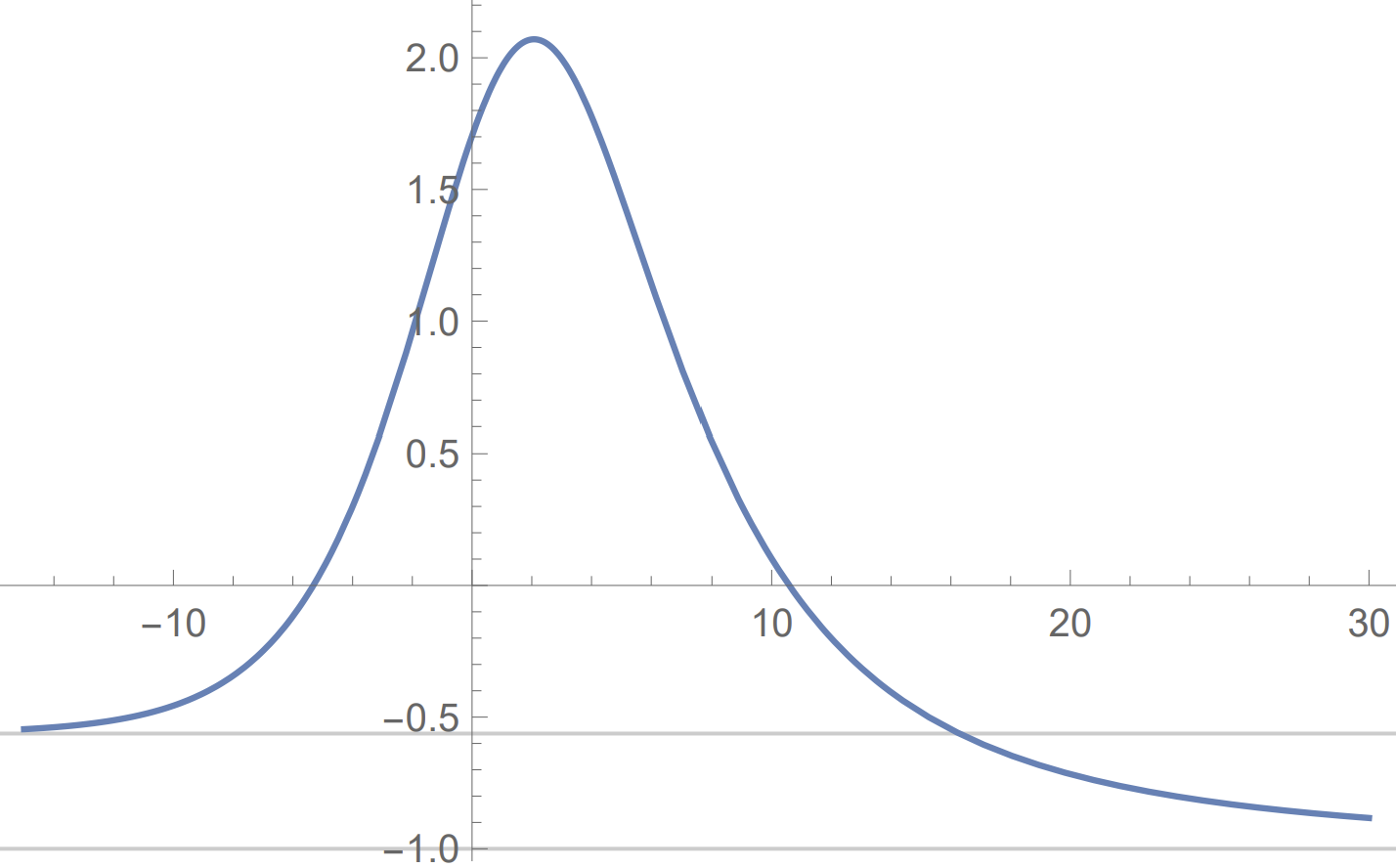 Inside:
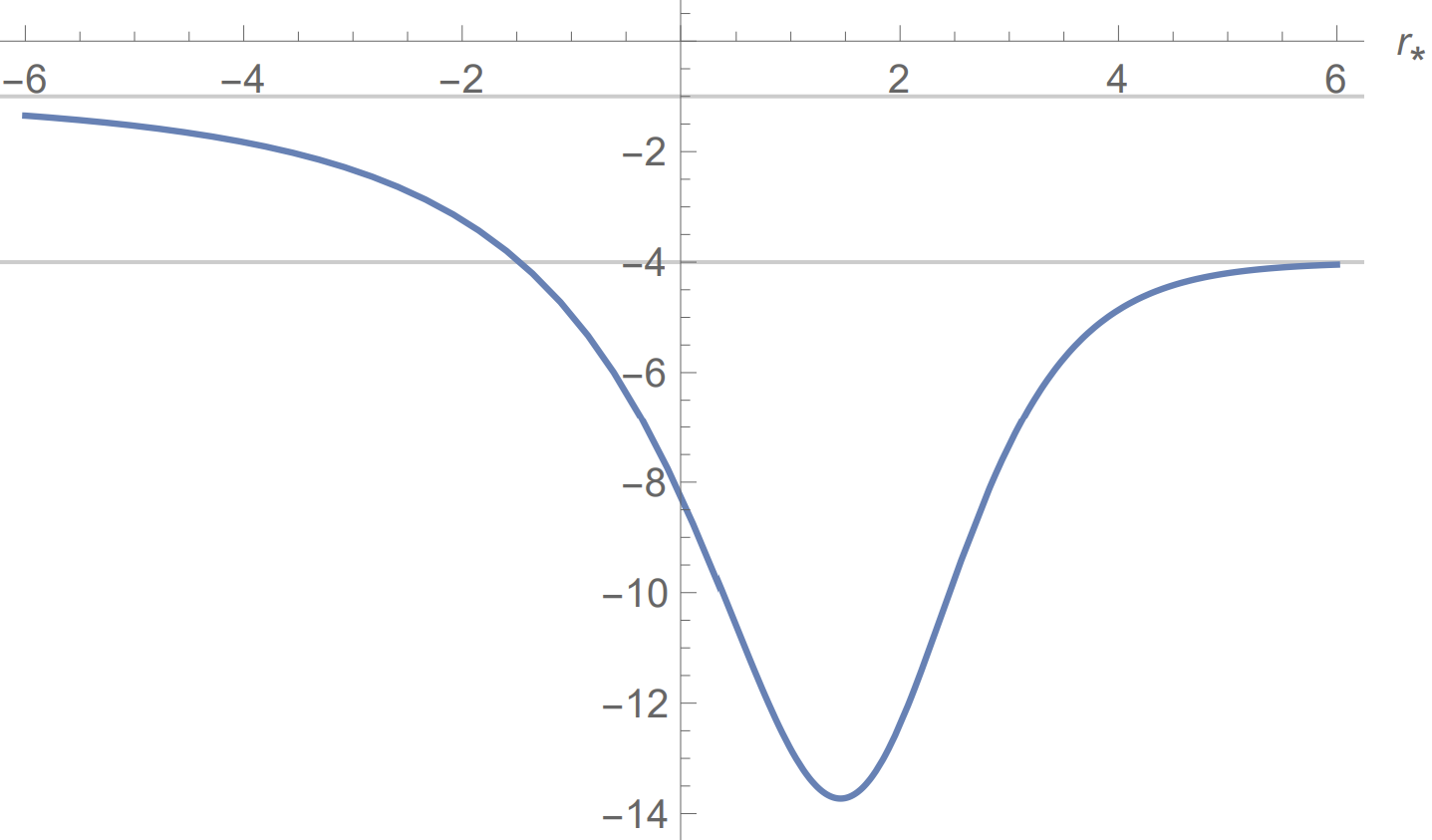 The effective potential
In this talk:
Motivation and basic framework
Unruh quantum state 
Mode contributions to the fluxes
Renormalization via state subtraction
Numerical results
Backreaction (preliminary) and summary
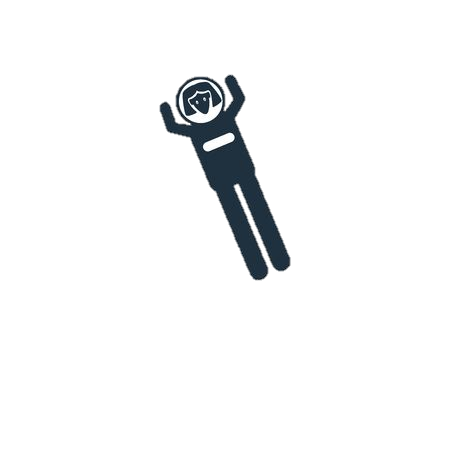 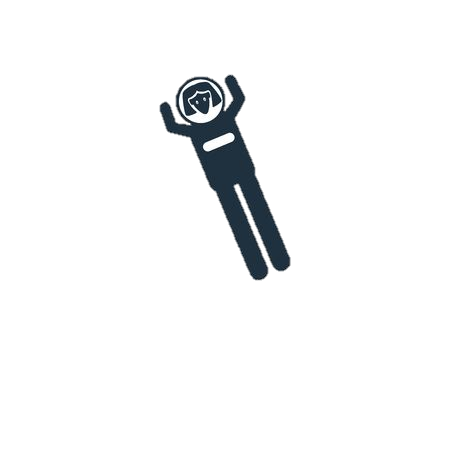 The field
covariant d’Alembertian
Vacuum quantum state
Unruh state: an evaporating black hole (Unruh, 1976)
(empty at past null infinity, outgoing flux of thermal radiation at future null infinity)
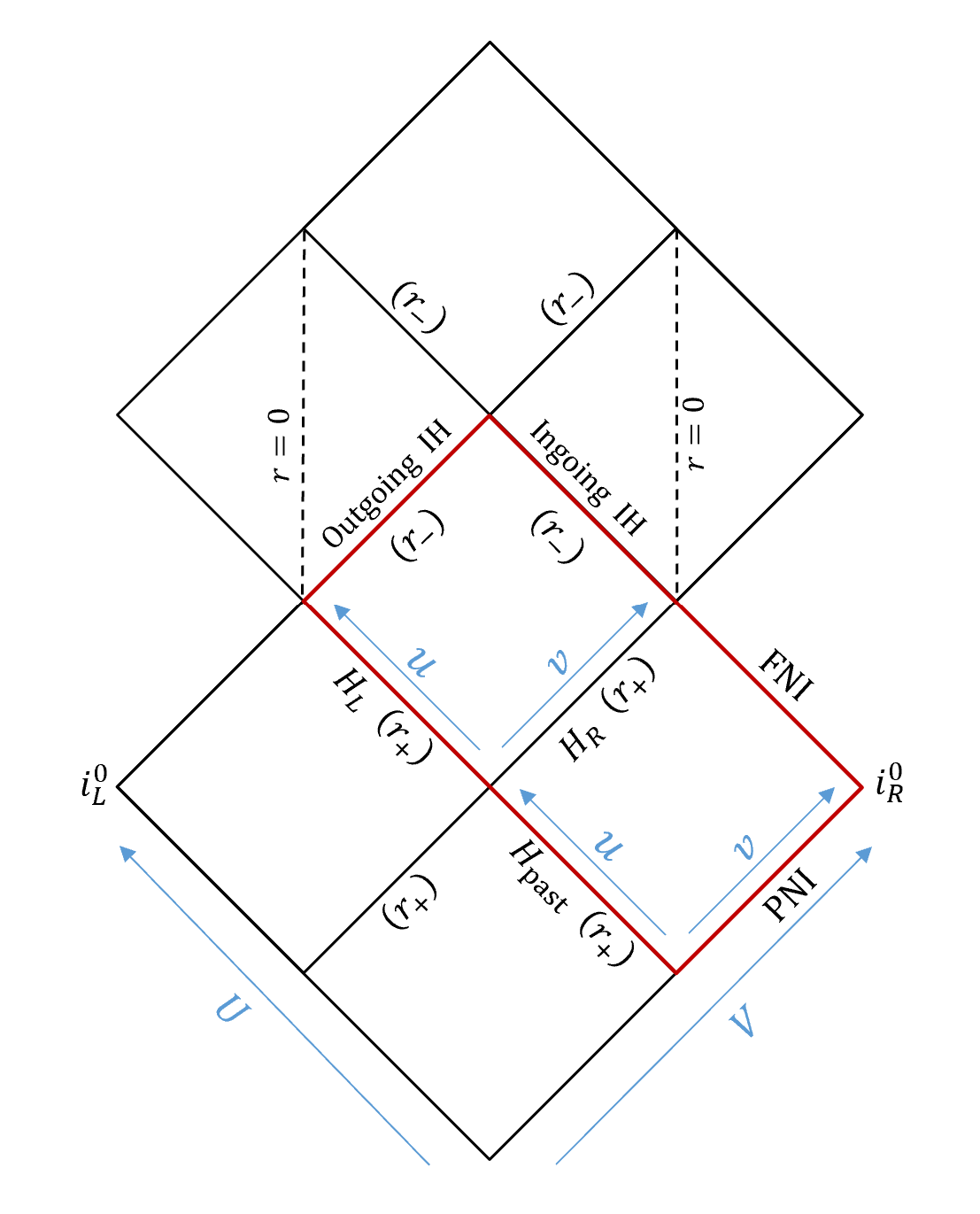 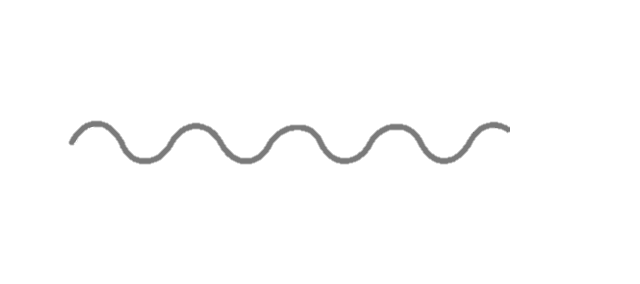 Boundary conditions:
Reminder on coordinates:
Non separable!
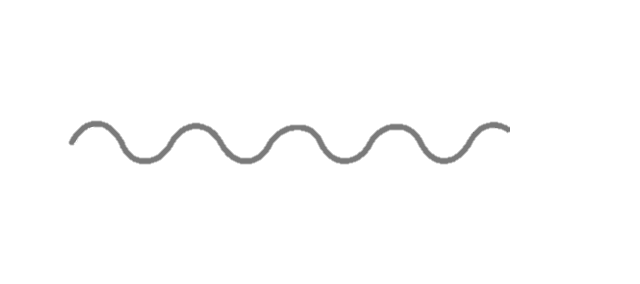 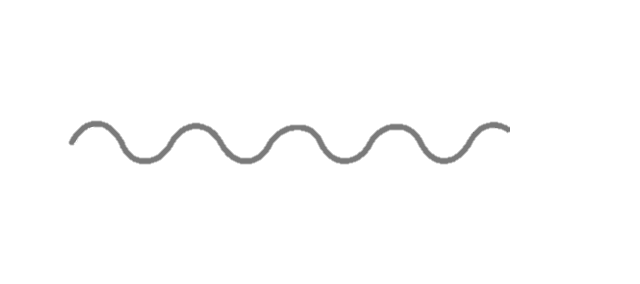 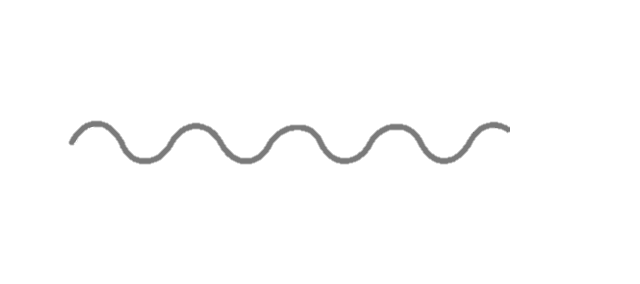 For more details on the families of modes: N. Zilberman, M. Casals, A. Ori and A. C. Ottewill (arXiv:2203.07780)
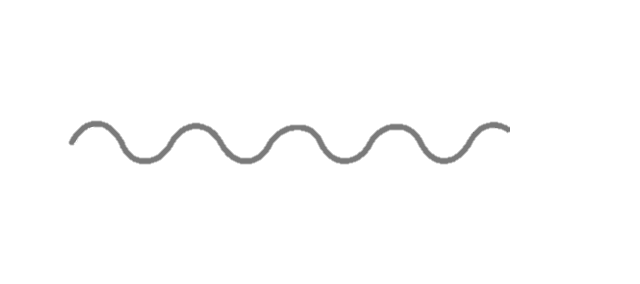 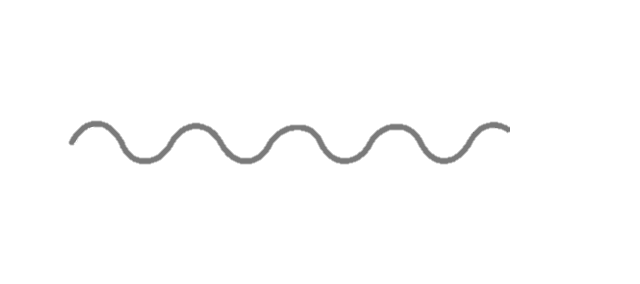 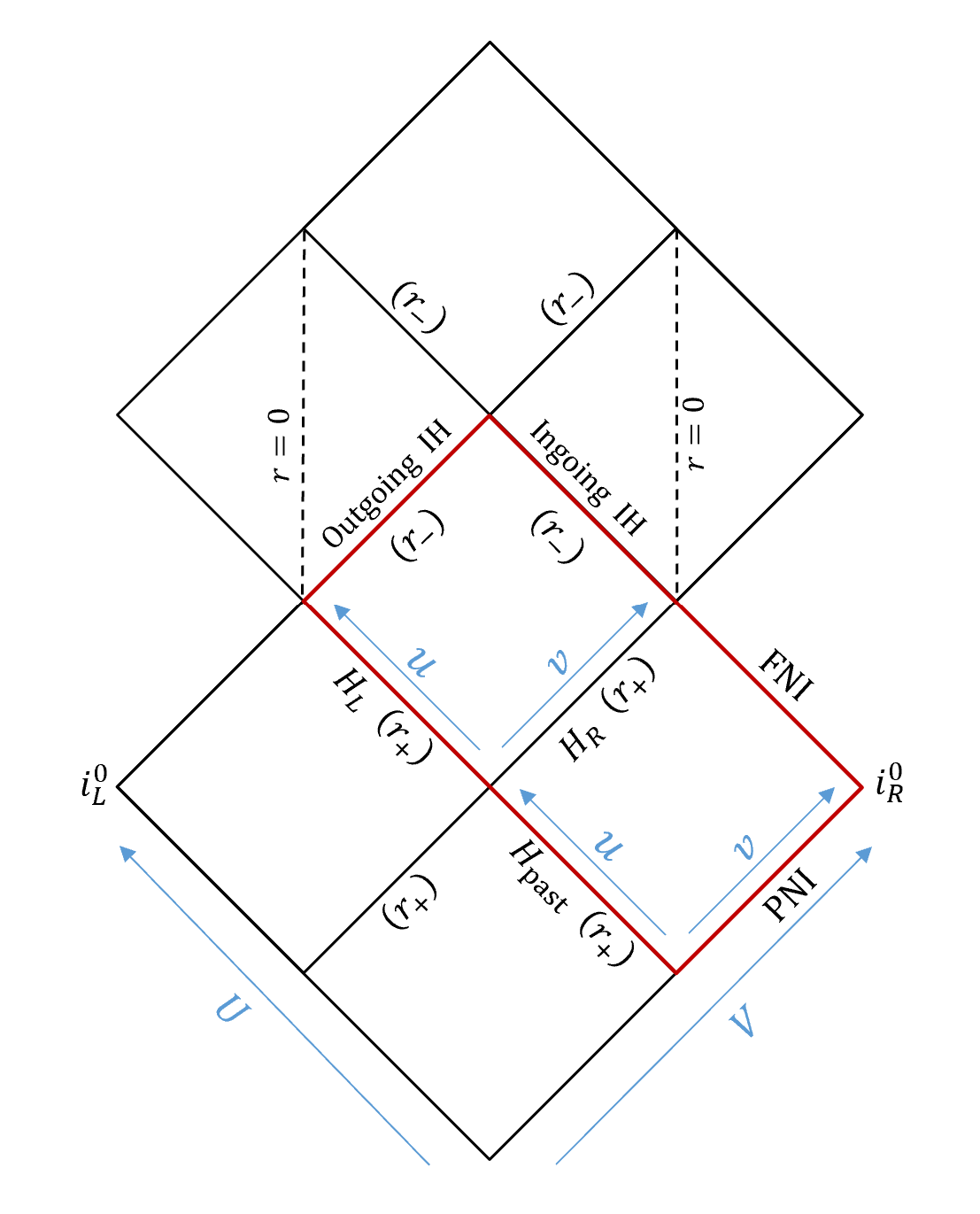 - Separable
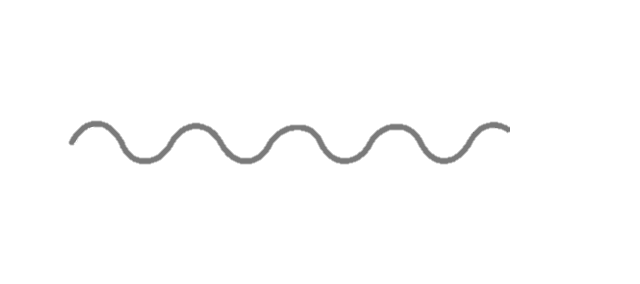 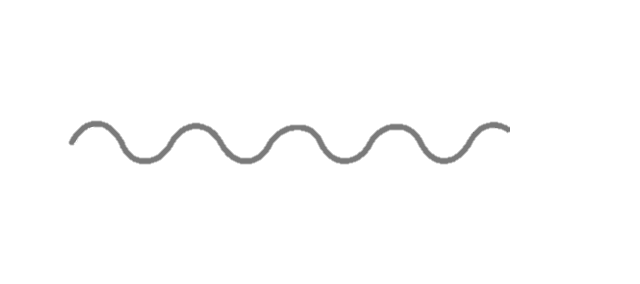 Exterior Eddington modes
Interior Eddington modes
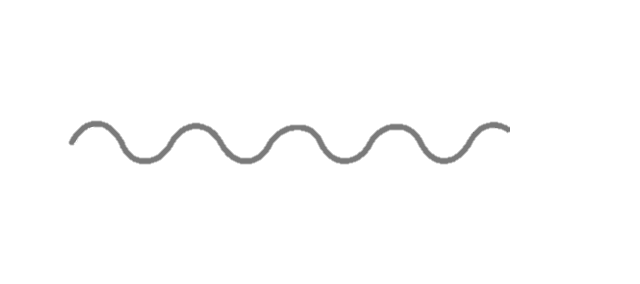 Reminders:
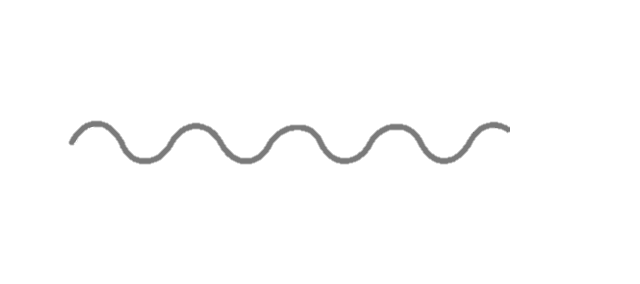 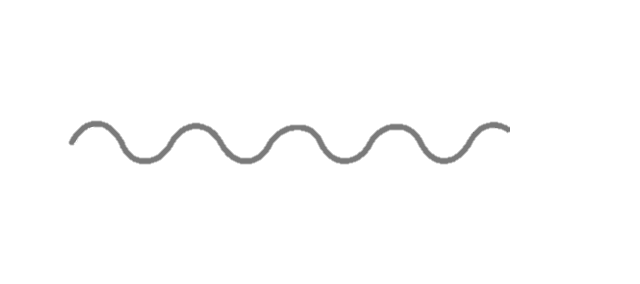 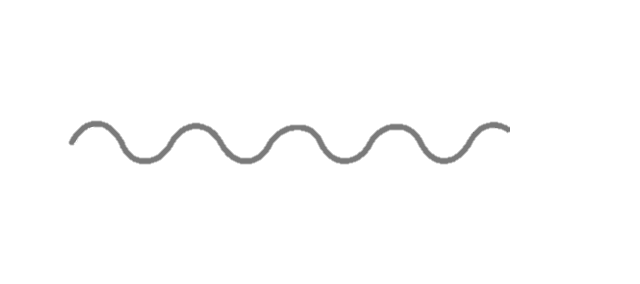 For more details on the families of modes: N. Zilberman, M. Casals, A. Ori and A. C. Ottewill (arXiv:2203.07780)
In this talk:
Motivation and basic framework
Unruh quantum state 
Mode contributions to the fluxes
Renormalization via state subtraction
Numerical results
Backreaction (preliminary) and summary
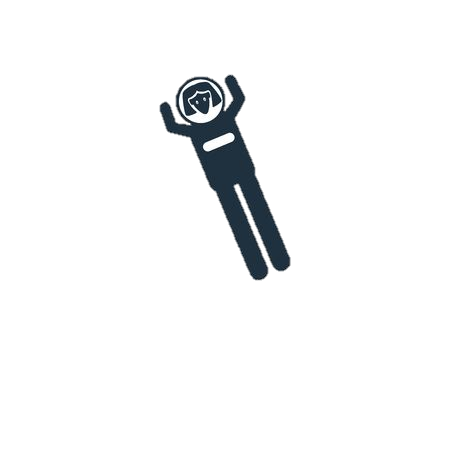 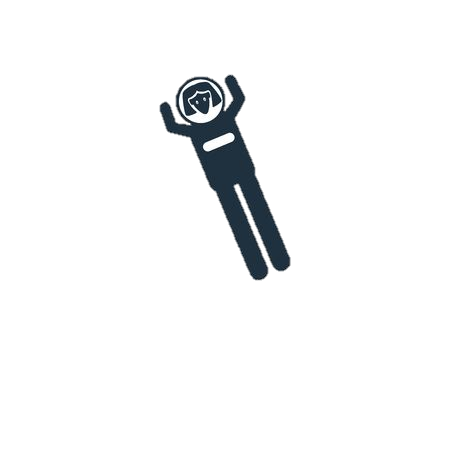 The bare (naïve) stress-energy tensor(in minimal coupling)
Classical starting point
stress-energy tensor of a scalar field:
Trace-reversed:
The quantum version (naïve)
The flux components
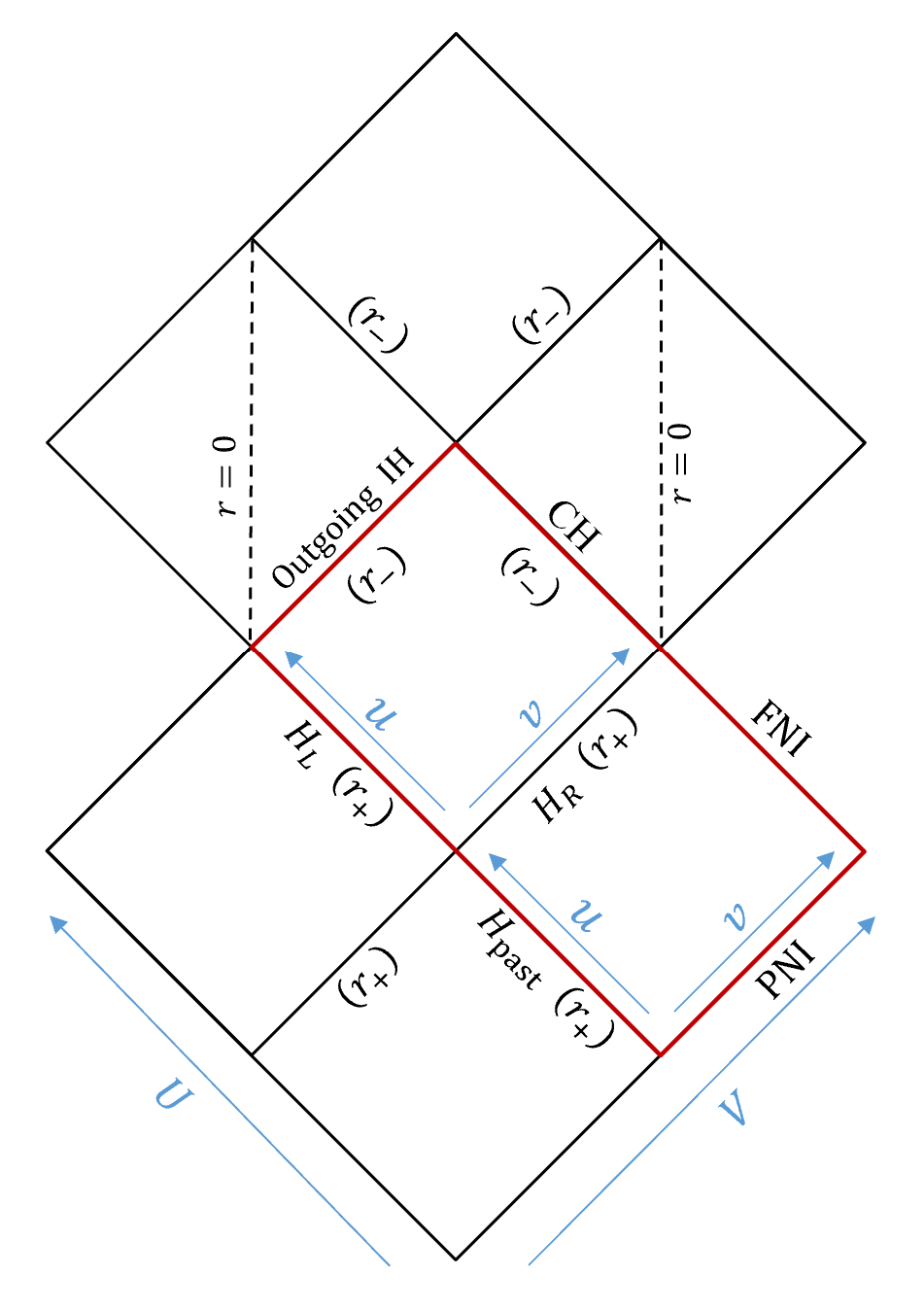 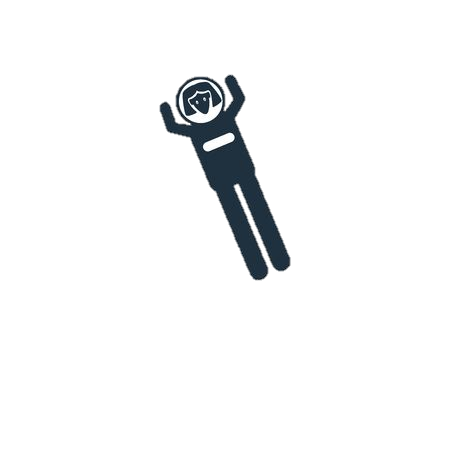 Cauchy horizon
In Unruh
Event horizon
coincides with Hawking radiation outflux per unit solid angle
Bare flux expressions at the inner horizon
Trace-reversed stress-energy tensor:
In terms of Unruh modes:
N. Zilberman, M. Casals, A. Ori and A. C. Ottewill (arXiv:2203.07780)
N. Zilberman, M. Casals, A. Ori and A. C. Ottewill (arXiv:2203.07780)
In this talk:
Motivation and basic framework
Unruh quantum state 
Mode contributions to the fluxes
Renormalization via state subtraction
Numerical results
Backreaction (preliminary) and summary
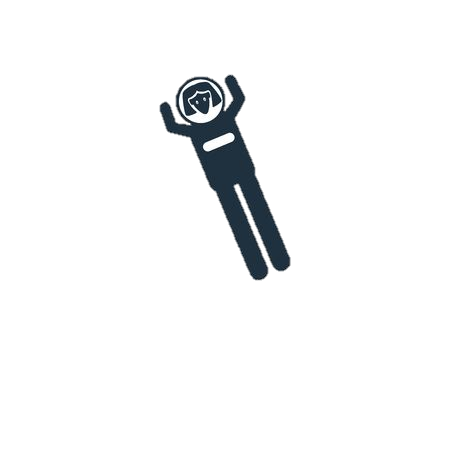 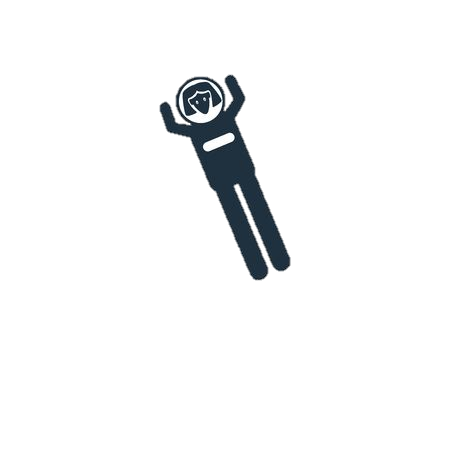 Regularization in curved spacetime:Point-splitting
Two-point function
Depends on the geometry, not on the quantum state!
In our case (minimally-coupled, massless field in vacuum):
Renormalization by state subtraction
The diverging quantity that needs to be subtracted
Purely geometric, shared by all quantum states
Useful if known
Regular
Regular
Regular mode-sum
N. Zilberman, M. Casals, A. Ori and A. C. Ottewill (arXiv:2203.07780, arXiv:2203.08502)
Motivation for reference state: Unruh behavior at event horizon
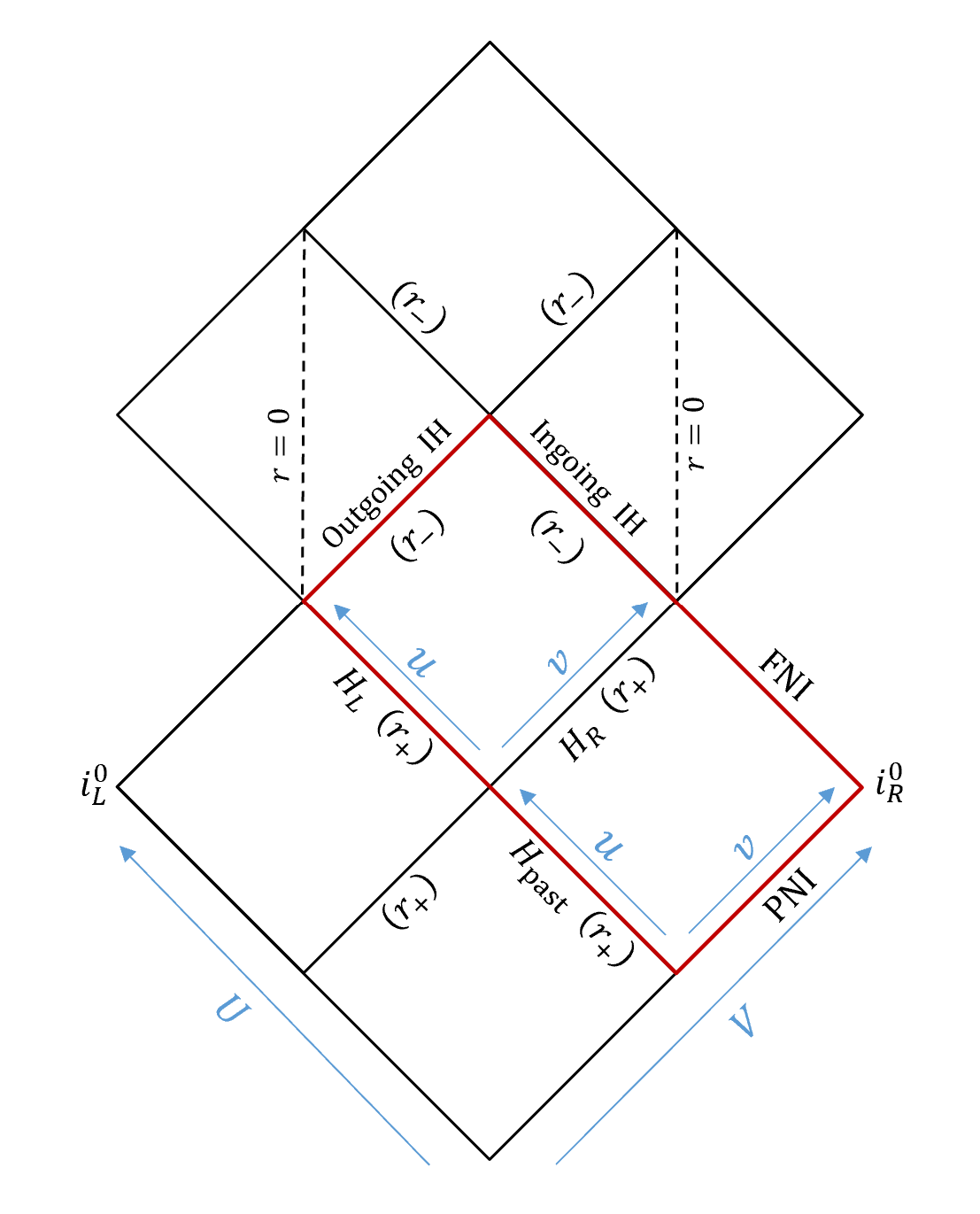 N. Zilberman, M. Casals, A. Ori and A. C. Ottewill (arXiv:2203.07780)
The negative mass universe
The form of the metric stays the same
Metric extends through ring singularity to negative r values
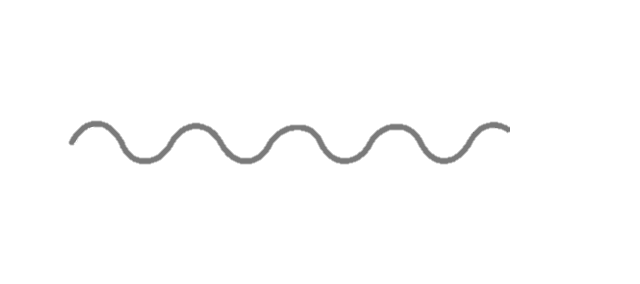 Repelling rather than attracting
“Negative mass universe”
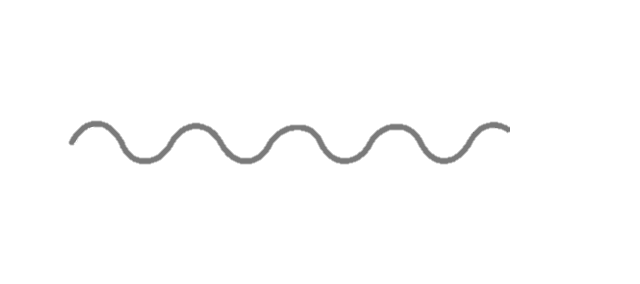 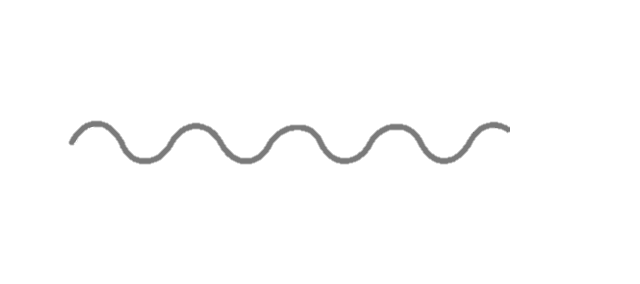 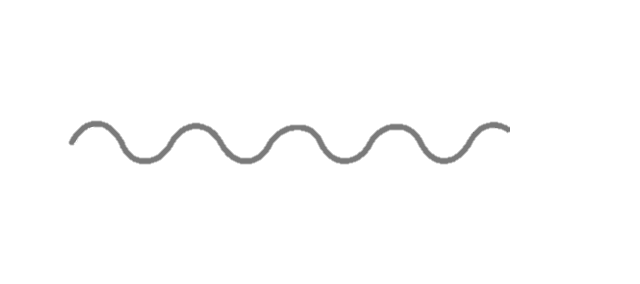 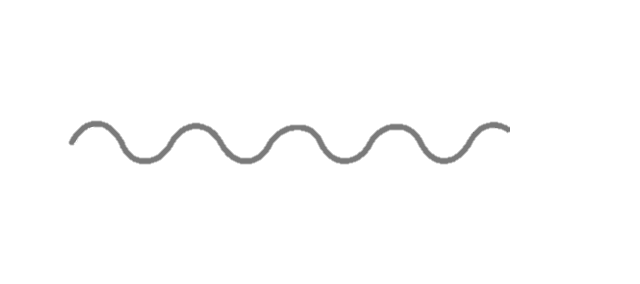 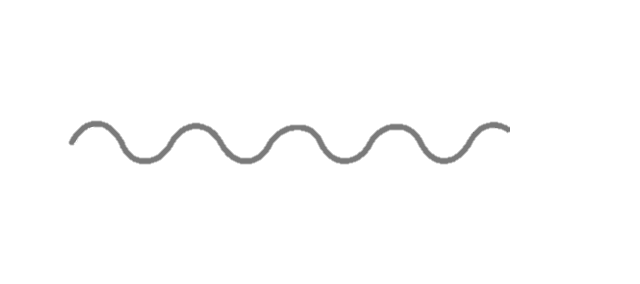 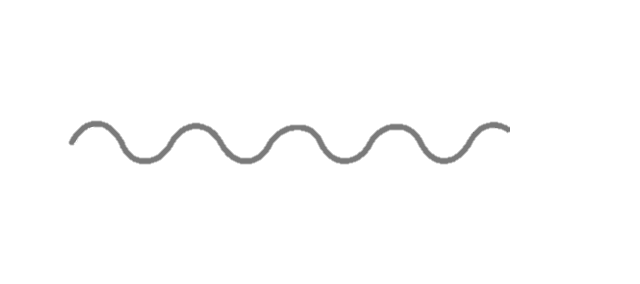 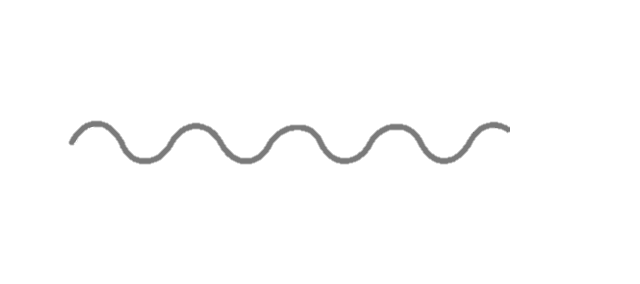 Dictionary 
(red to blue frame)
E
E
Regular mode-sum
Important test: is the difference indeed regular? Each mode-sum diverges!
The difference is regular and related to a conserved quantity
In this talk:
Motivation and basic framework
Unruh quantum state 
Mode contributions to the fluxes
Renormalization via state subtraction
Numerical results
Backreaction (preliminary) and summary
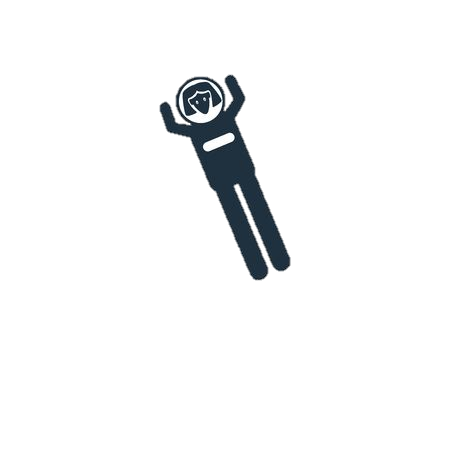 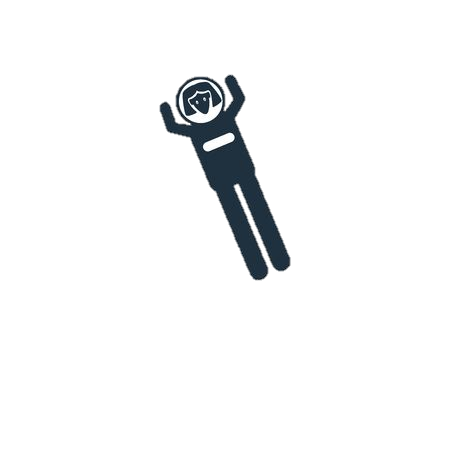 N. Zilberman, M. Casals, A. Ori and A. C. Ottewill (arXiv:2203.08502)
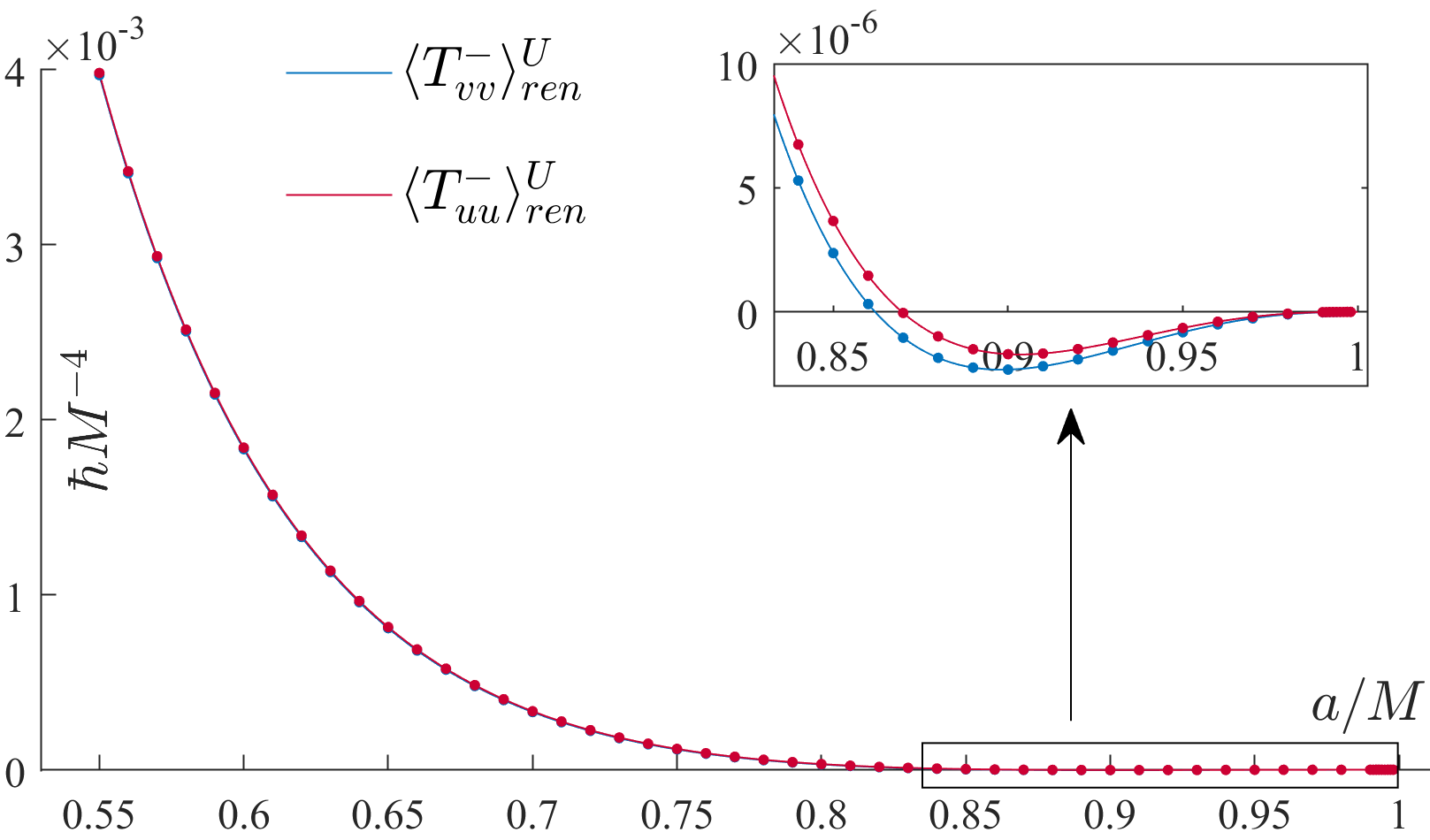 IH Fluxes in the spherical charged case
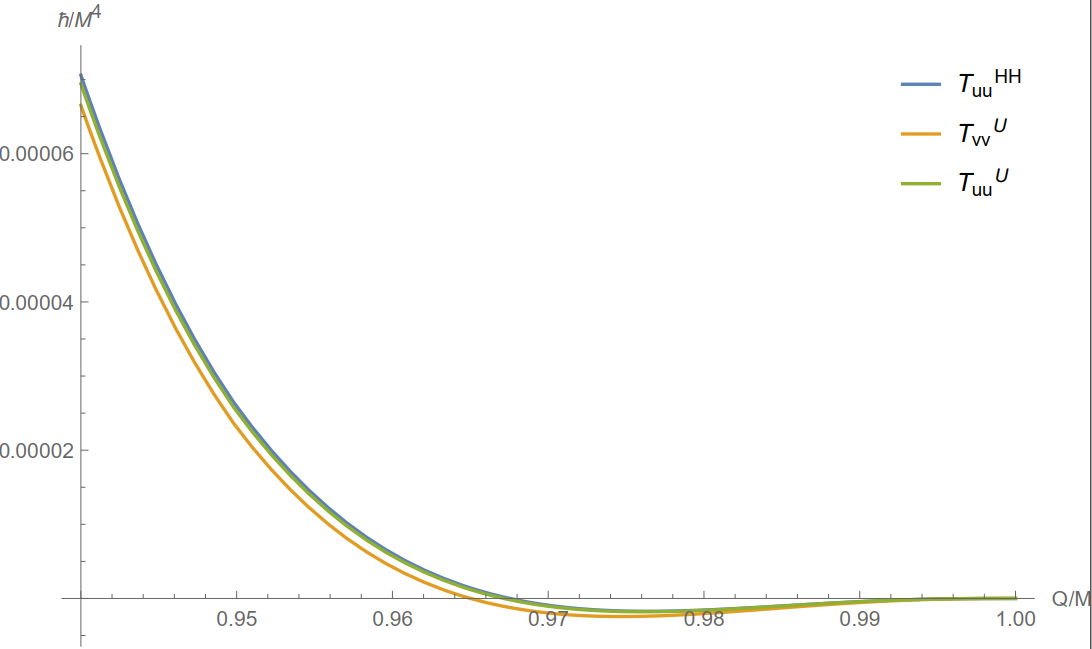 Fluxes vanish when approaching extremality
Fluxes change sign
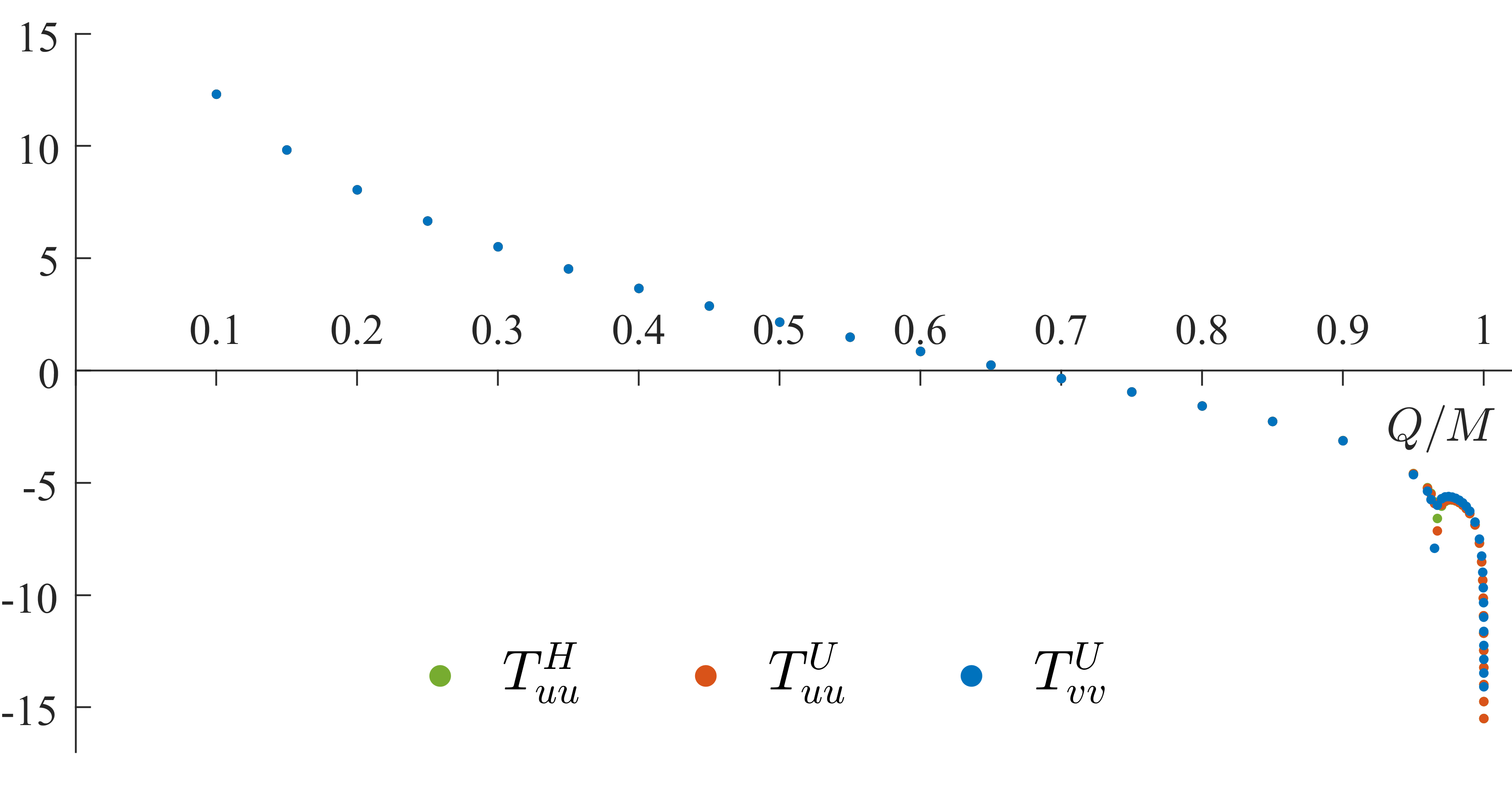 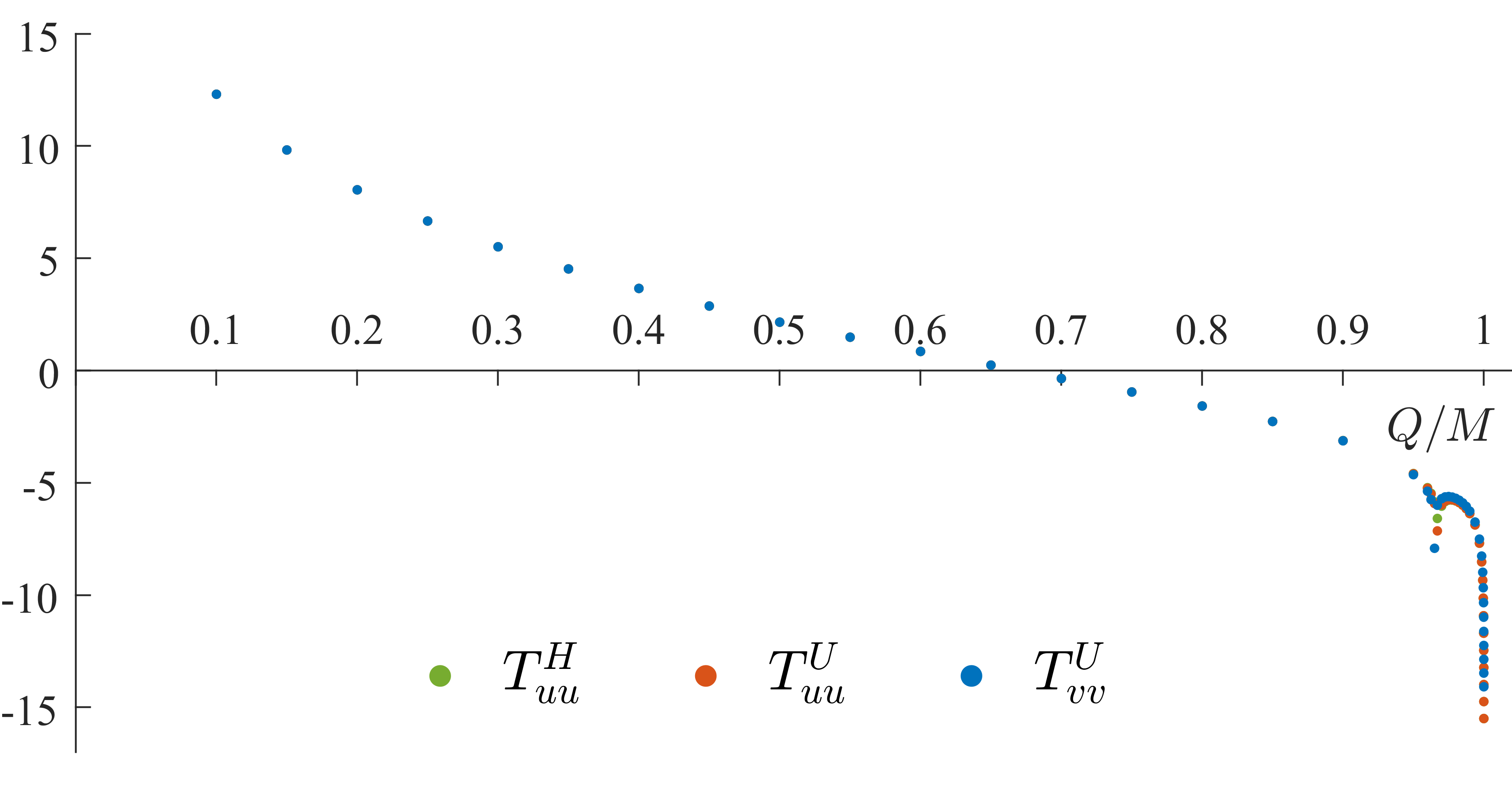 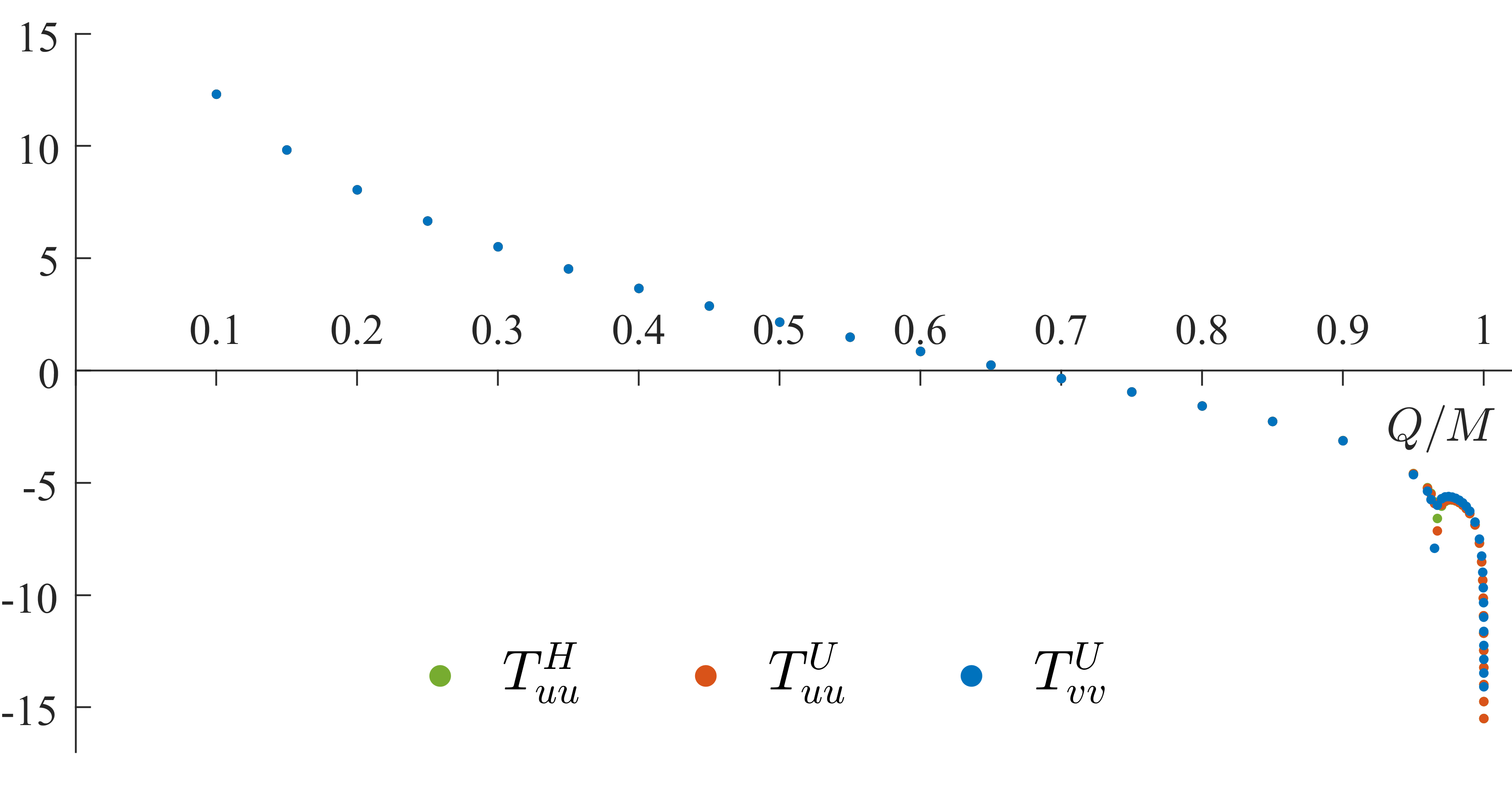 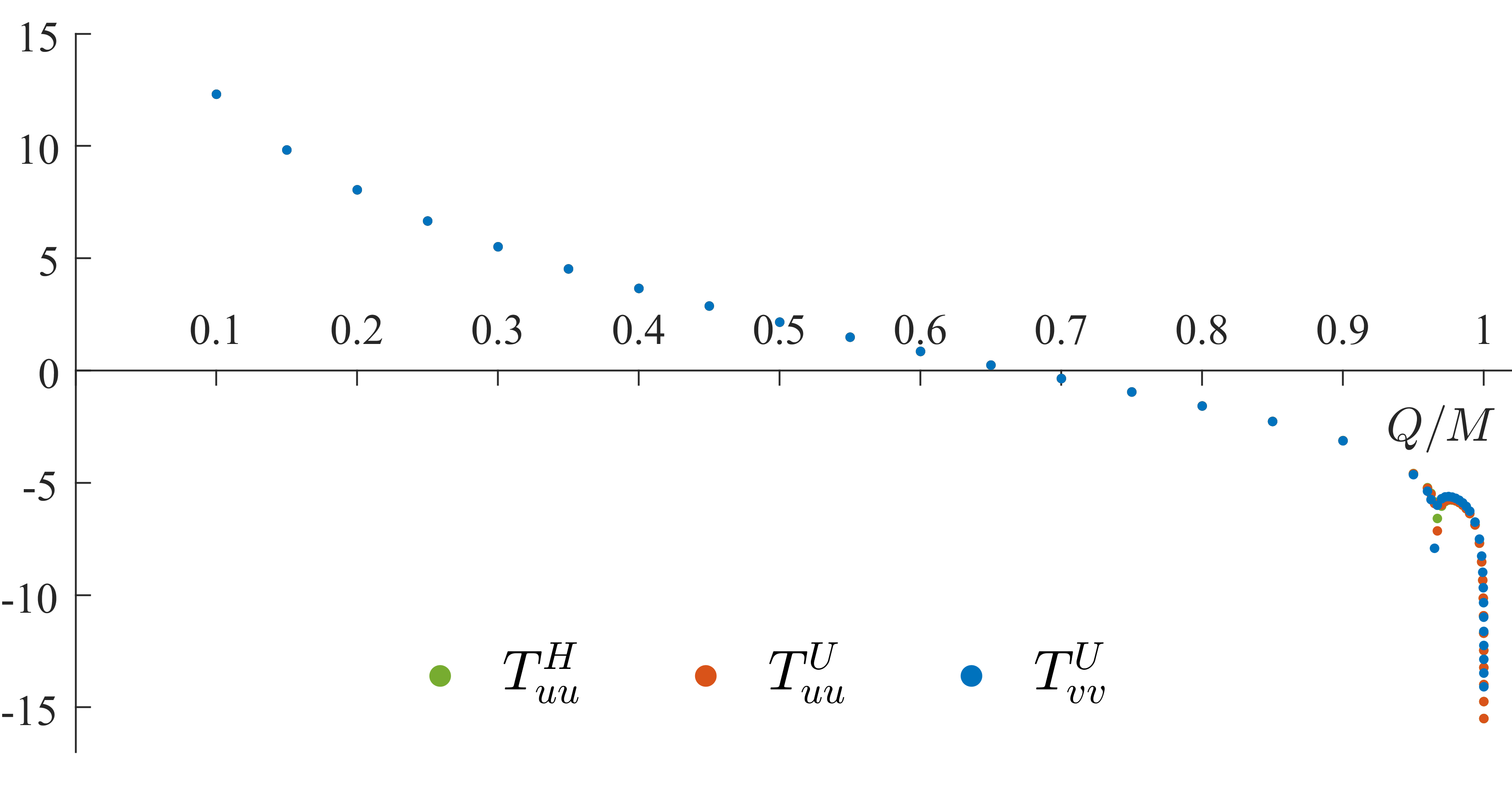 N. Zilberman et al. (2019)
IH fluxes change their sign in the spherical charged case
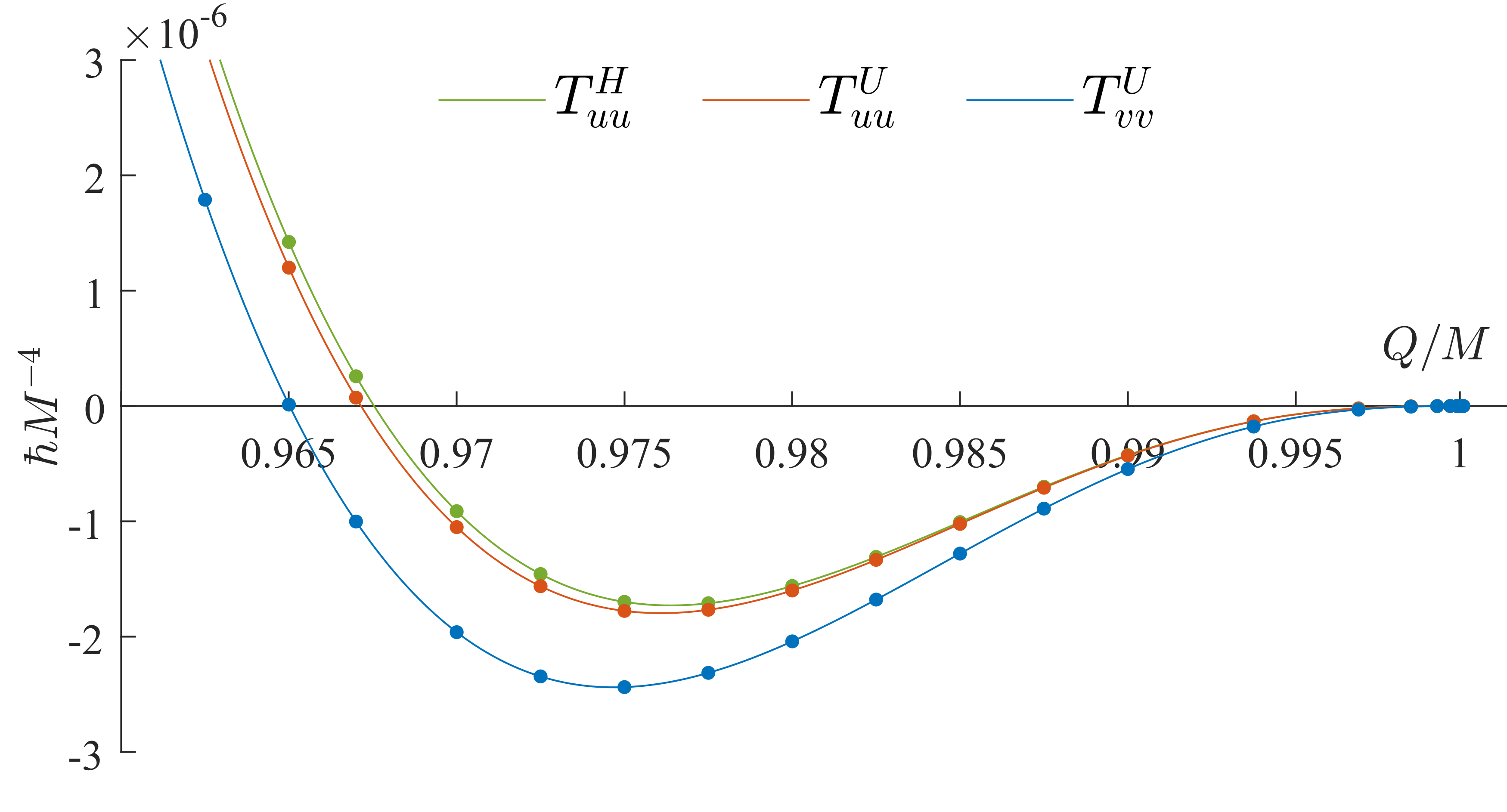 N. Zilberman, A. Levi and A. Ori (Phys. Rev. Lett. 124, 171302, 2020)
N. Zilberman, M. Casals, A. Ori and A. C. Ottewill (arXiv:2203.08502)
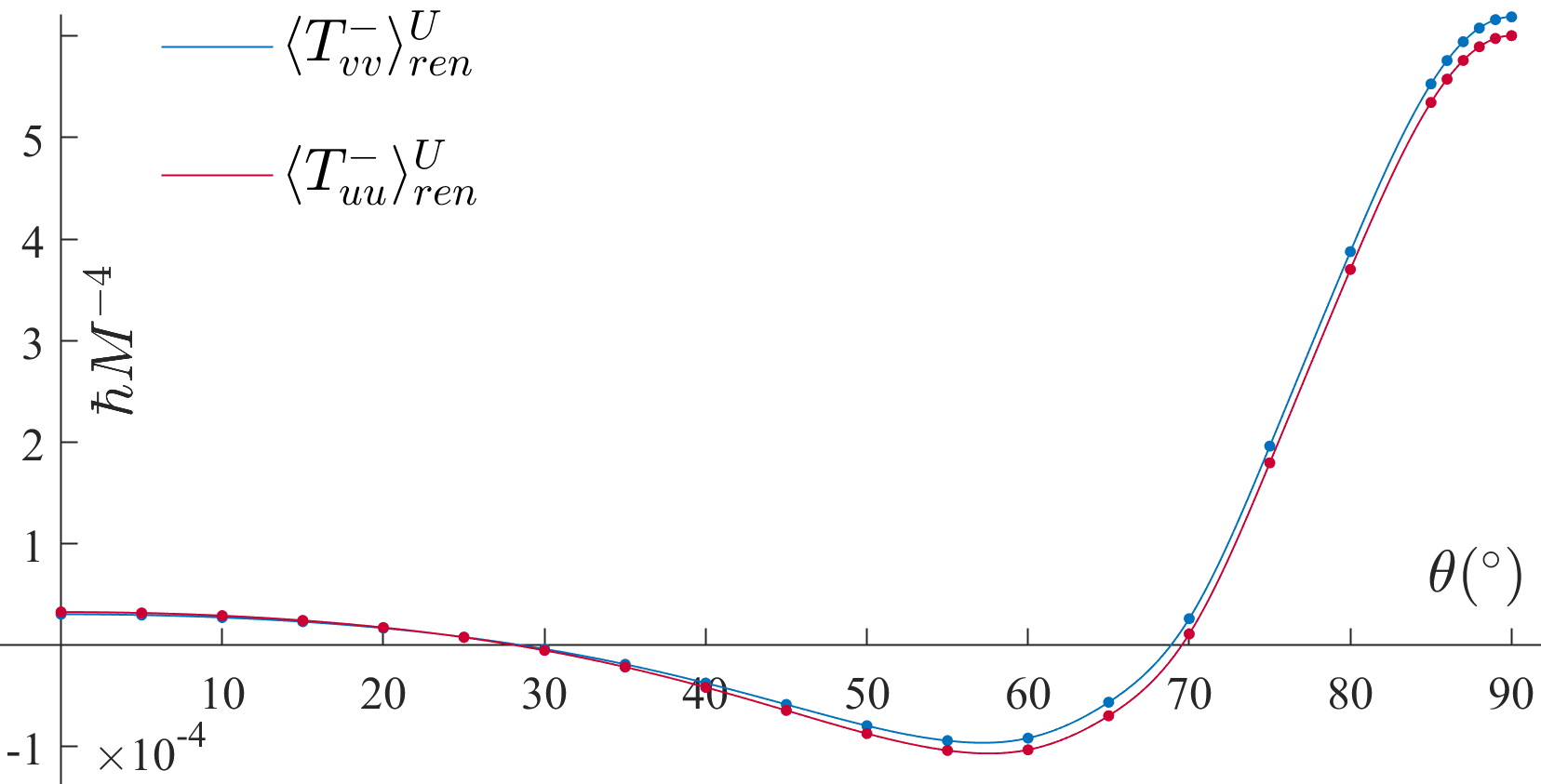 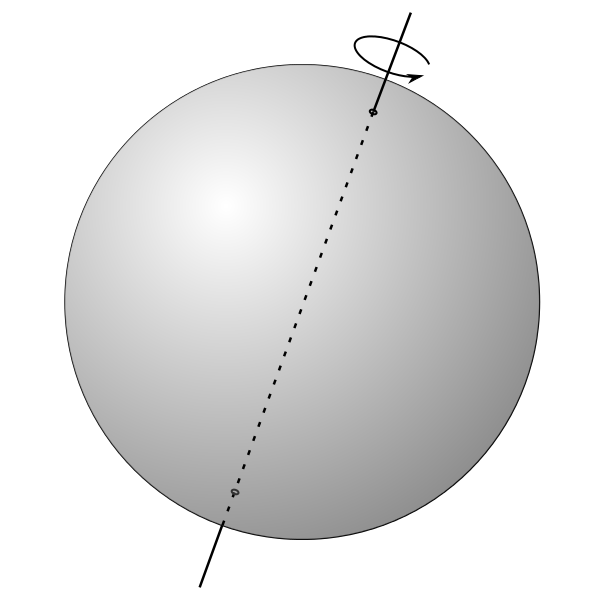 IH
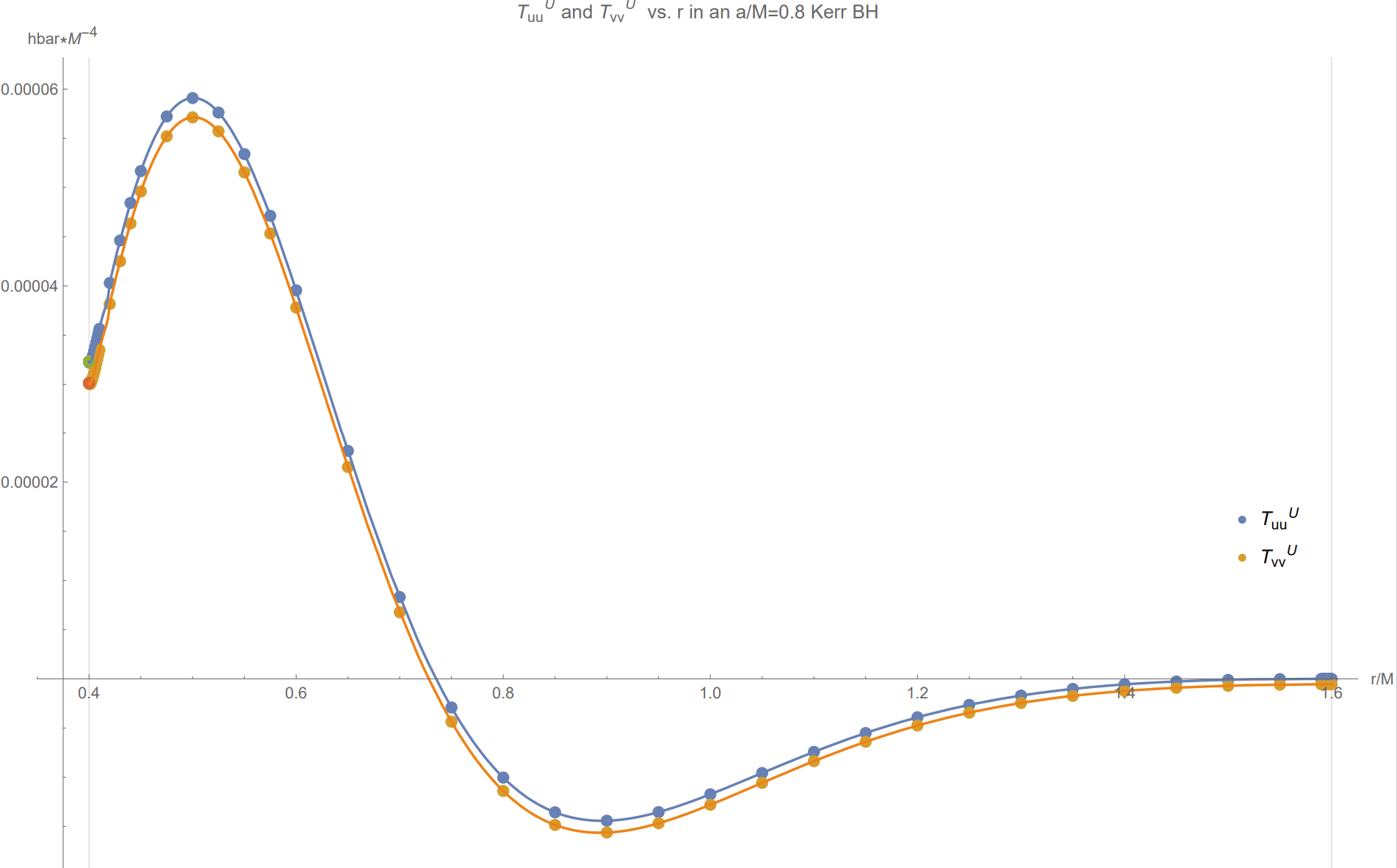 Time permitting
N. Zilberman, M. Casals, A. Ori and A. C. Ottewill (in preparation)
Analytically and numerically
Numerically
Hawking outflux
per unit solid angle
in the polar direction
Time permitting
N. Zilberman, M. Casals, A. Ori and A. C. Ottewill (arXiv:2203.08502)
Found analytically
Time permitting
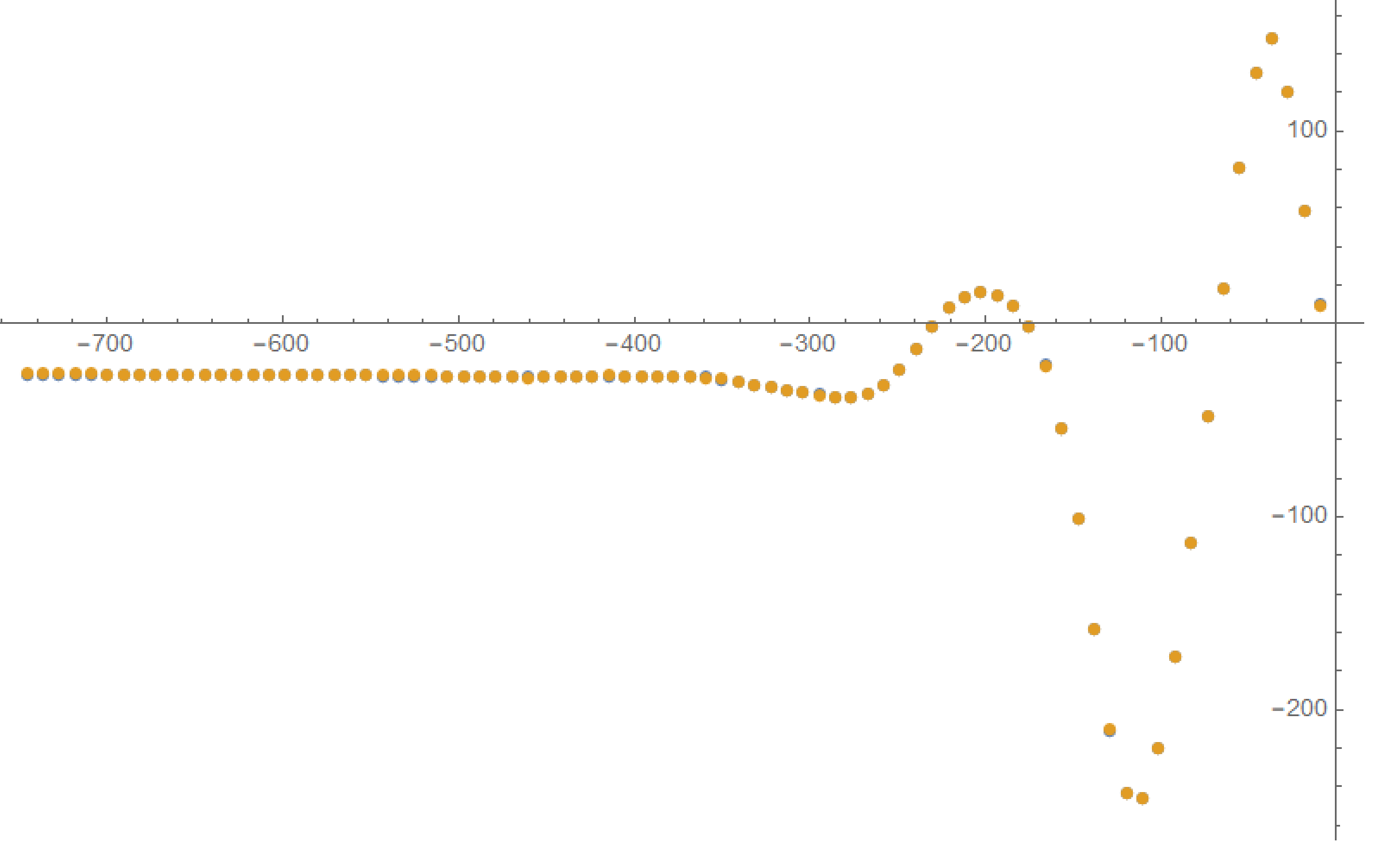 In this talk:
Motivation and basic framework
Unruh quantum state 
Mode contributions to the fluxes
Renormalization via state subtraction
Numerical results
Backreaction (preliminary) and summary
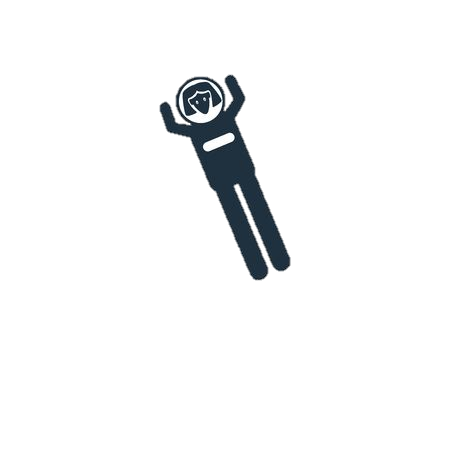 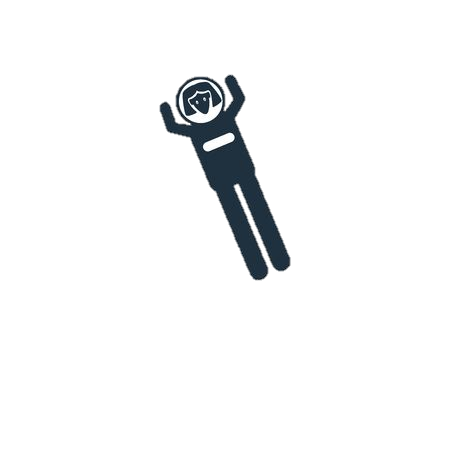 (Very) preliminary implications to backreaction
CH
IH
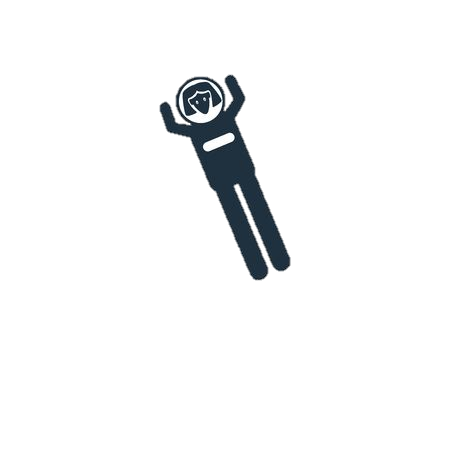 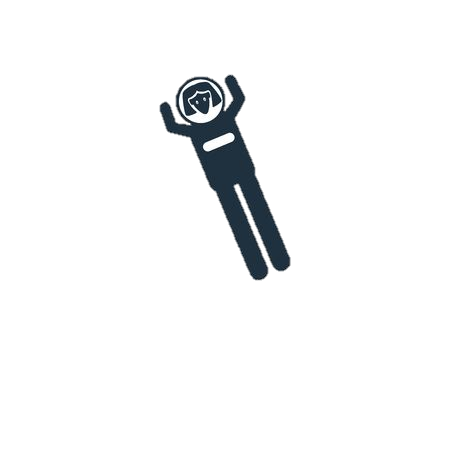 Saw in RN
Requires investigation in Kerr
EH
N. Zilberman, A. Levi and A. Ori (Phys. Rev. Lett. 124, 171302, 2020)
Summary
In the future:
State subtraction
Point splitting
More physically realistic
Investigate backreaction effects
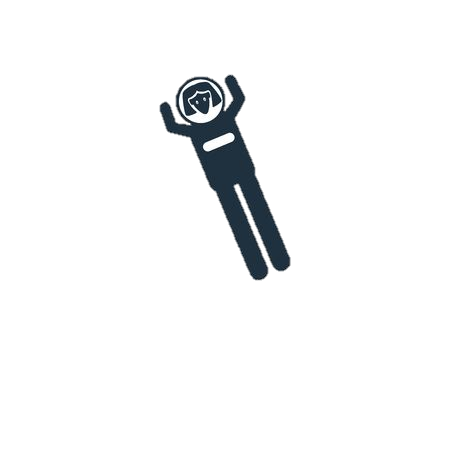 Is the Cauchy horizon traversable?
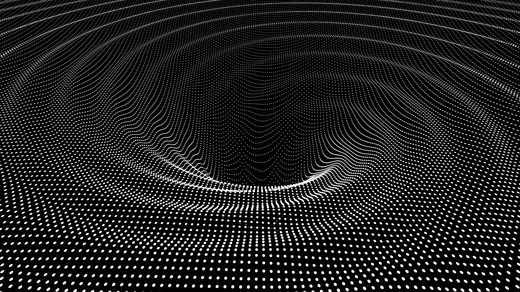 Thank you for listening!
Quantum fluxes at the inner horizon of a spinning black hole, 
N. Zilberman, M. Casals, A. Ori and A. C. Ottewill (arXiv:2203.08502)
Questions?
noazilber@campus.technion.ac.il